Снежный городок«В гостях у Эколят»МАДОУ детский сад «Мечта»
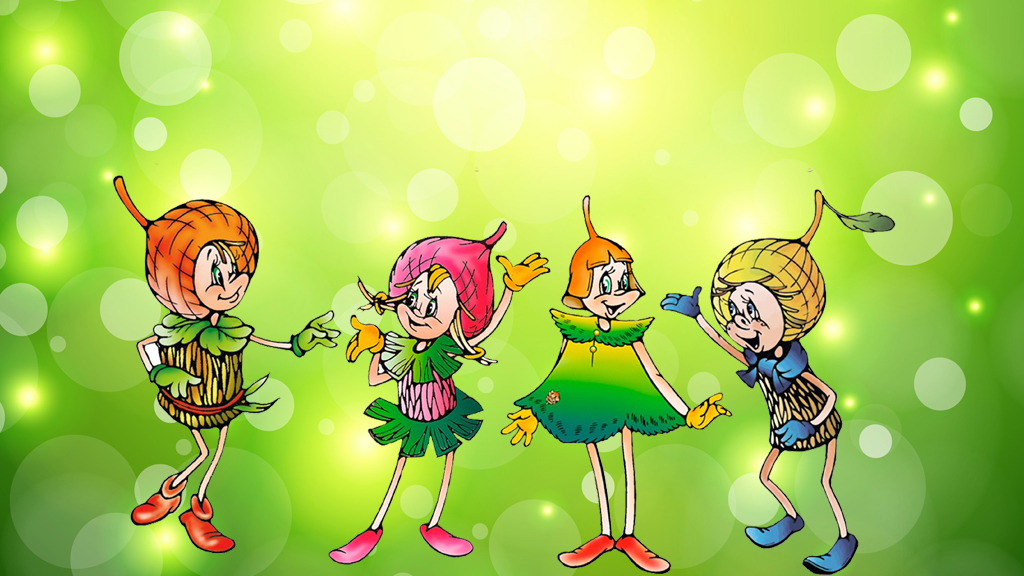 Актуальность
Зима -одно из любимых времён года детей. На прогулке зимой дети получают заряд бодрости и хорошего настроения. А сколько радости доставляют детям игры со снегом.
В рамках реализации Всероссийского проекта "Эколята дошколята", на игровой площадке детского сада был построен снежный городок Эколят, где поселились весёлые сказочные герои "Эколята-друзья и защитники природы
Цель и задачи
Цель: Создание развивающего пространства прогулочного участка в зимний период «В гостях у Эколят»

Задачи:
1. Обеспечить двигательную активность детей на свежем воздухе.
2. Формировать привычку здорово образа жизни у детей дошкольного возраста.
3. Способствовать физическому, интеллектуальному и эстетическому развитию детей
4. Воспитывать бережное отношение к своему труду, труду воспитателя, родителей и своих товарищей
Строили мы, строили…
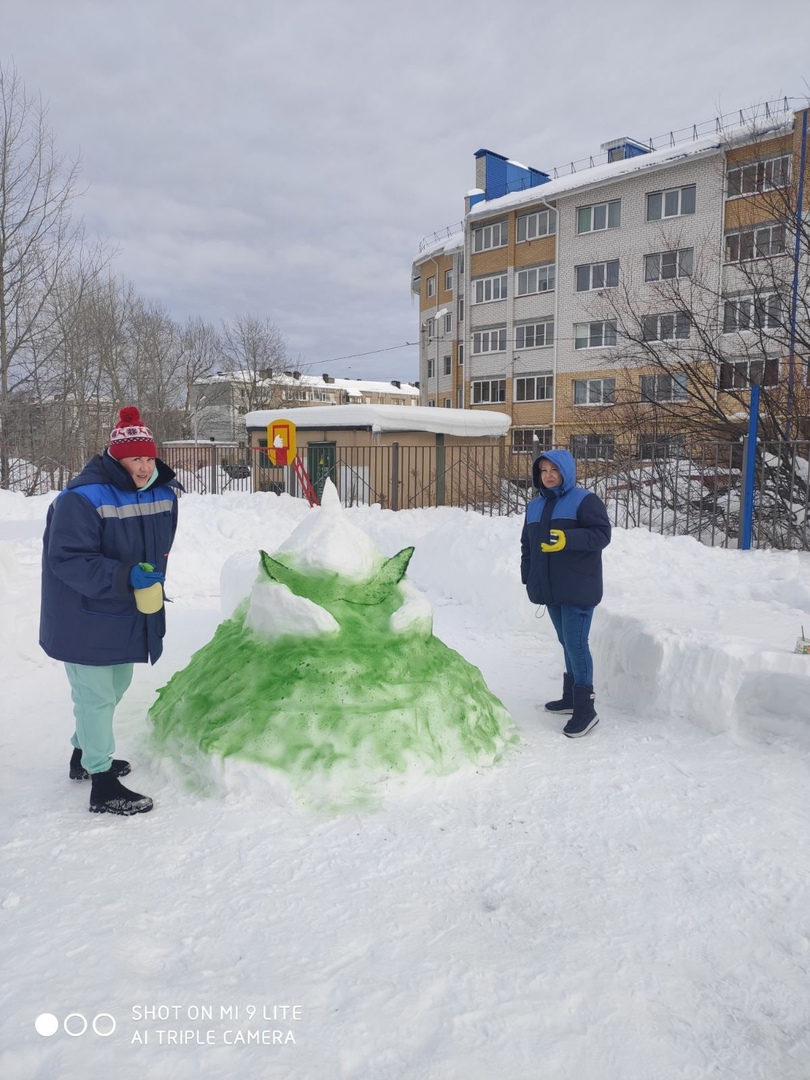 …И, наконец, построили!
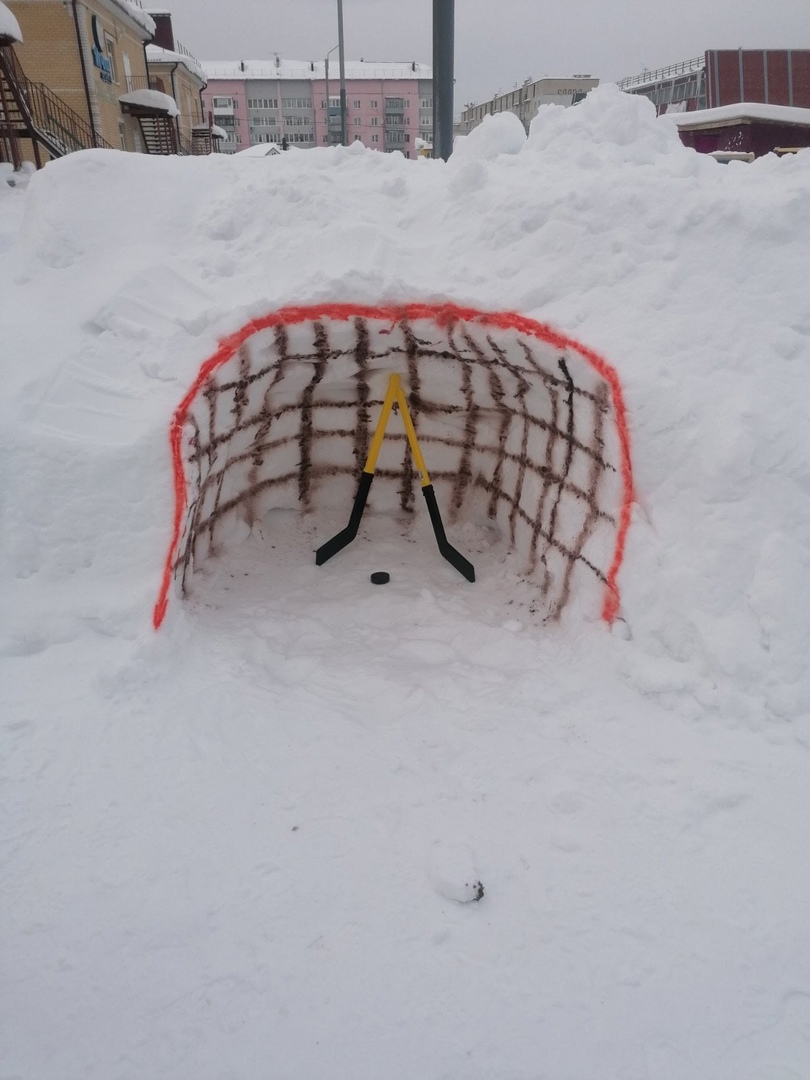 Наши Эколята
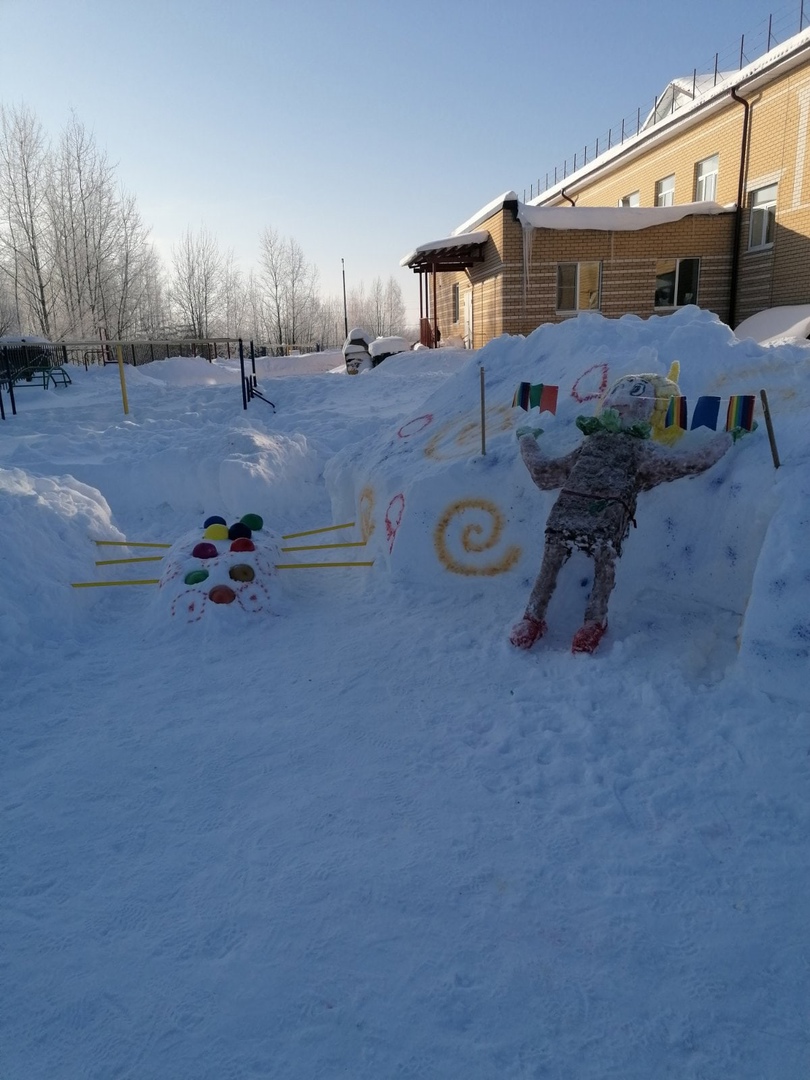 Постройки многофункциональны
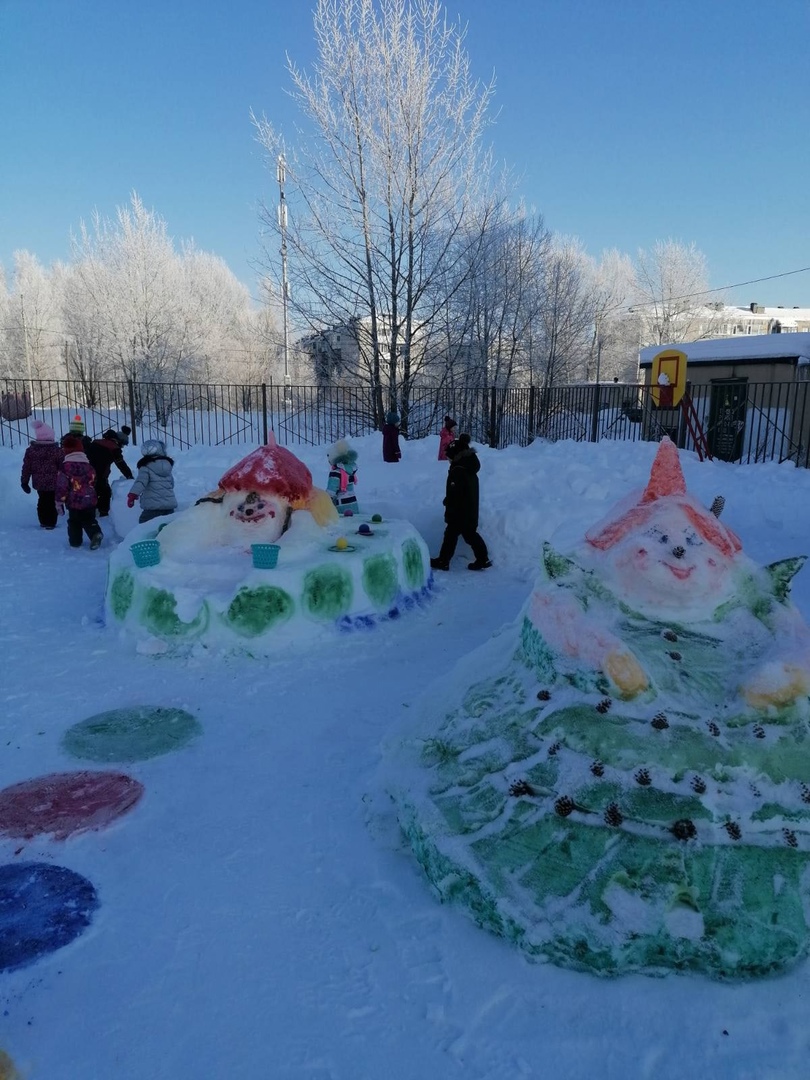 Детская радость
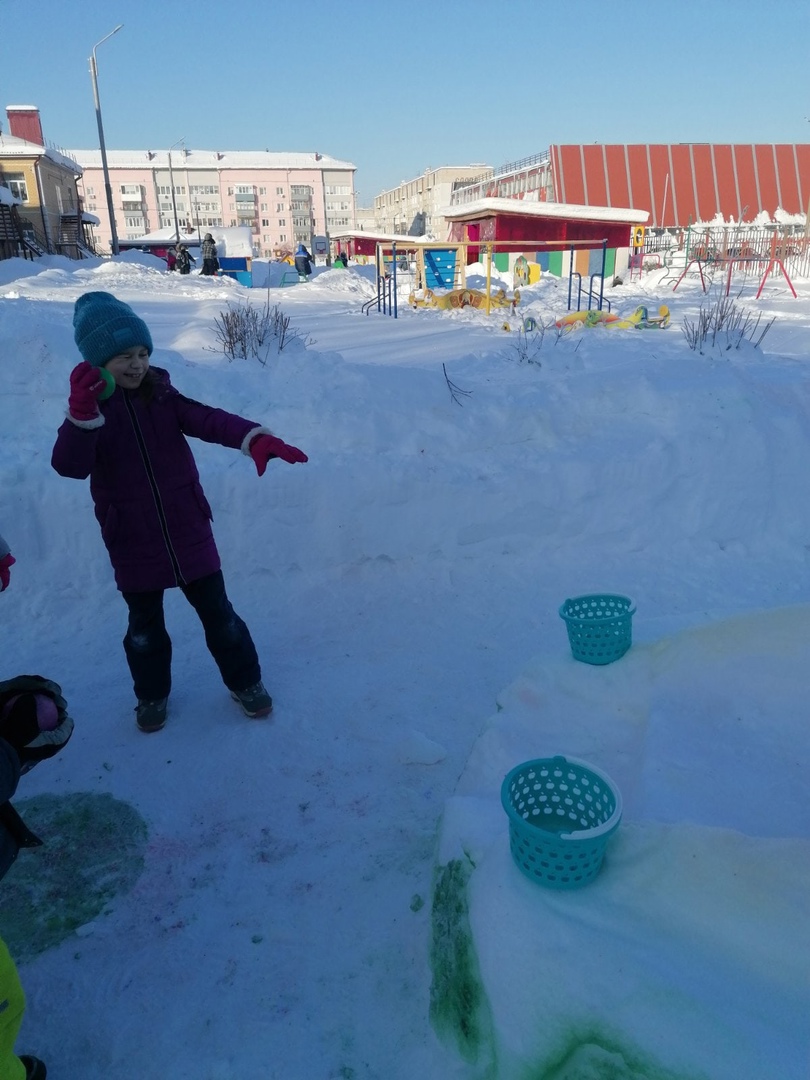 В здоровом теле – здоровый дух
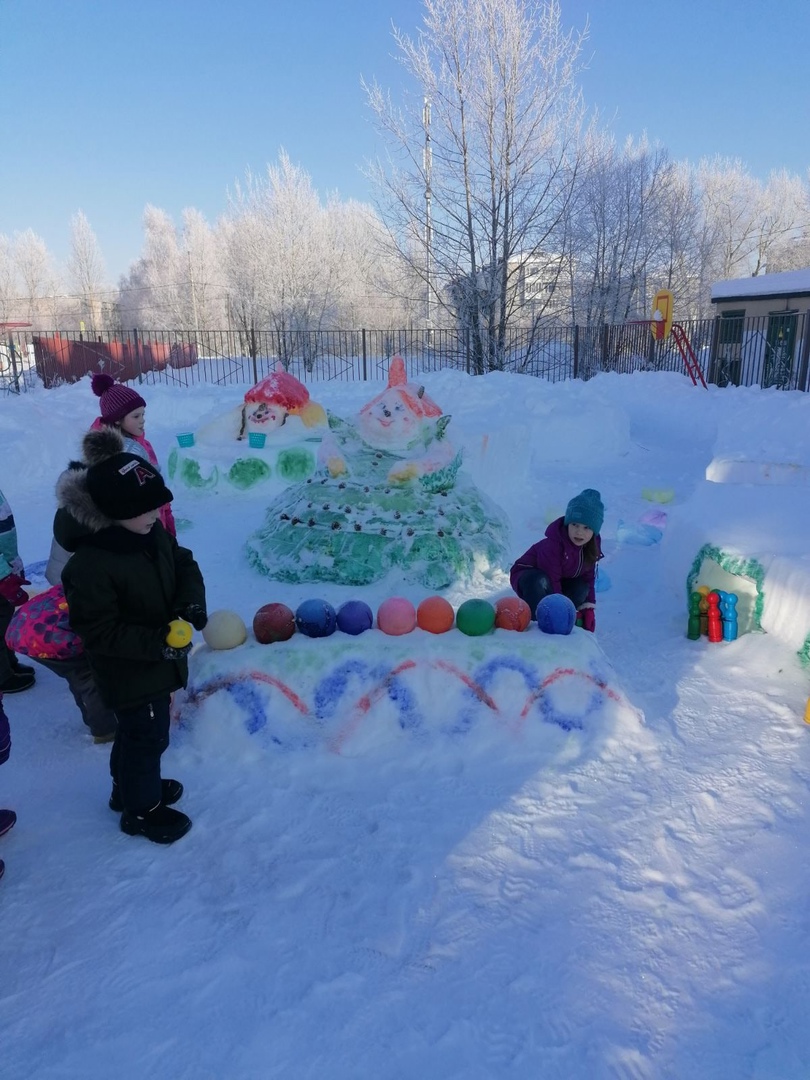 Вместе весело
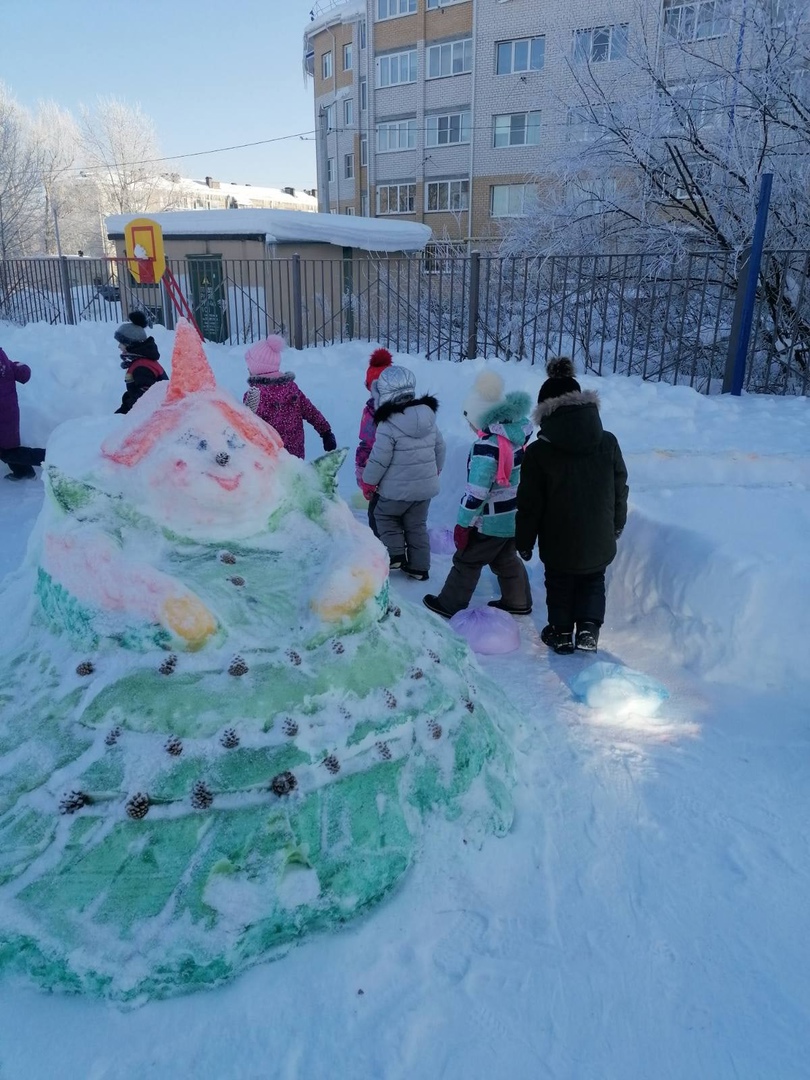